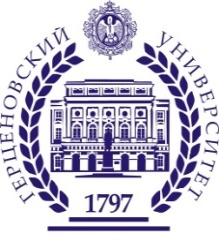 Приоритеты и механизмы международного сотрудничества в области подготовки специалистов социальной сферы22 мая 2018
Тряпицын Александр Вячеславович
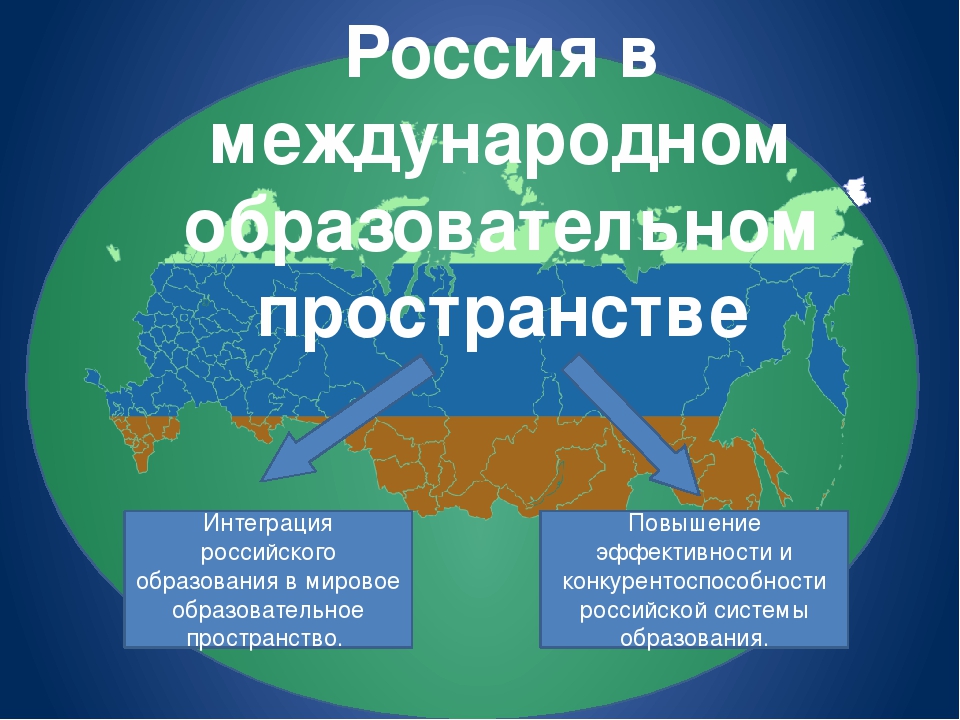 2
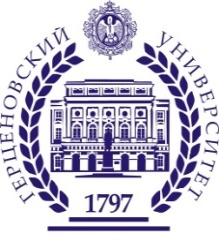 Цель семинара – обсуждение  возможного вклада преподавателей Института педагогики 
в развитие международного сотрудничества Герценовского университета
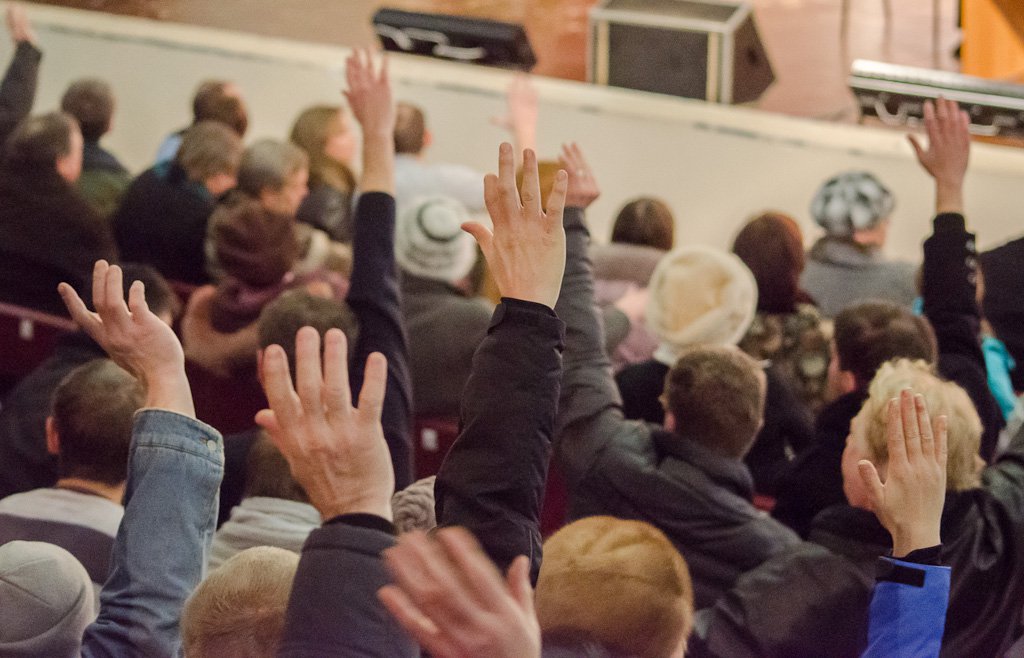 3
Программа развития Герценовского университета 2020
Раздел 4. 

     Интеграция университета в мировое научно-образовательное пространство
4
Основные направления реализации задач
 Программы развития университета
5
Создание системы привлечения иностранных студентов
Перспективы
Возможности сегодняшнего дня
Разработка ОП и учебных материалов на английском языке
Использование электронных каталогов (публикаций) фундаментальной библиотеки  университета  на иностранных языках в образовательной и исследовательской деятельности  (презентация   Е.С. Тужиковой на ученом совете института педагогики)
Белоруссия
Финляндия
Поддержка адаптации иностранных студентов к обучению в университете
Разработка учебно-методических материалов для иностранных студентов
Использование в образовательном процессе материалов международных семинаров Института педагогики
6
Создание системы привлечения иностранных студентов
Поддержка адаптации иностранных студентов к обучению в университете

    	Методические рекомендации для преподавателей вузов «Преодоление трудностей  адаптации студентов-иностранцев в образовательном процессе педагогического вуза» (проект НИИ НПО 2011 г):
Классификация трудностей  адаптации студентов-иностранцев
Особенности европейской и азиатской образовательной традиции в контексте интернационализации
Прогрессивные тенденции в китайском и отечественном высшем образовании
Образовательная культура студенчества в условиях  глобализации
Гуманитарные технологии преодоления трудностей:
Преодоления лингвистических трудностей
коммуникативные технологии ( дискуссии),
технологии межкультурной коммуникации в обучении,
технологии развития толерантности,
имитационные игры  (разные культурные традиции профессиональной деятельности),
групповые занятия,
рефлексивные технологии
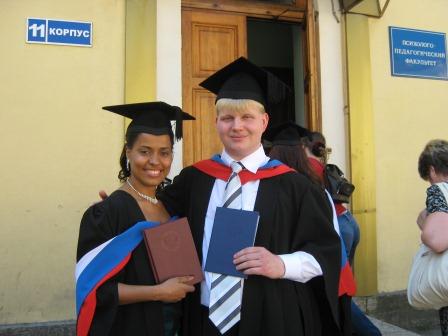 7
Создание системы привлечения иностранных студентов
Поддержка адаптации иностранных студентов к обучению в университете - информационный пакет –справочник для иностранных студентов:
Общая информация об университете;
Общая информация об Институте педагогики(краткая историческая информация о кафедрах и научных школах; об образовательных программах; о системе воспитательной работы в институте);
Общекультурная информация (советы по соблюдению безопасности (что нужно знать, чтобы не попасть в кризисную ситуацию); советы по этикету для жизни в России; информацию о государственных  и народных праздниках, а также праздниках, отмечаемых российскими студентами; список достопримечательностей города)
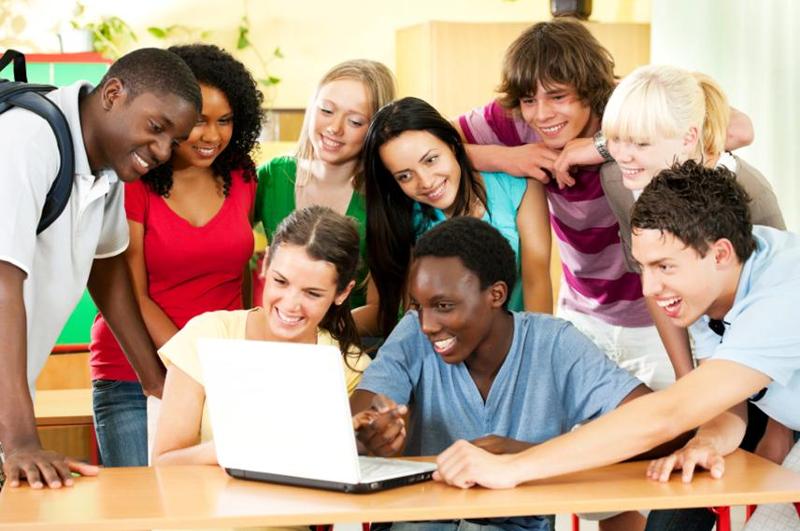 8
Создание системы привлечения иностранных студентов
Использование в образовательном процессе материалов международных семинаров Института педагогики
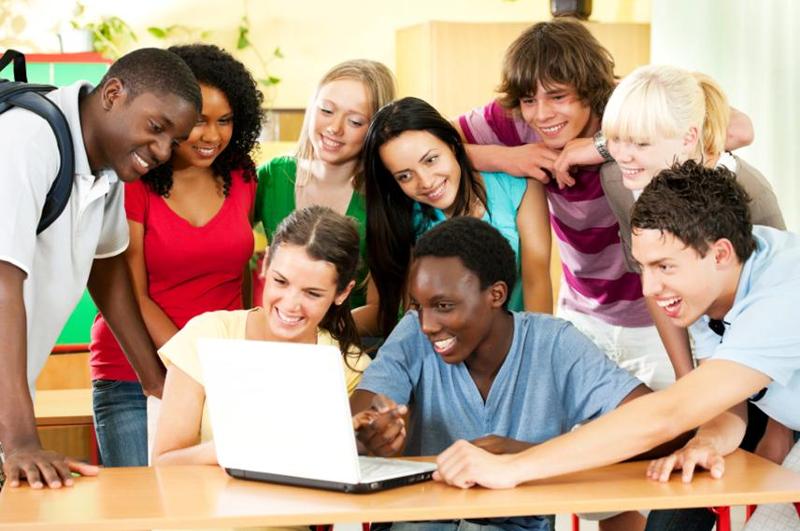 9
Развитие академической мобильности преподавателей и студентов обусловливает необходимость
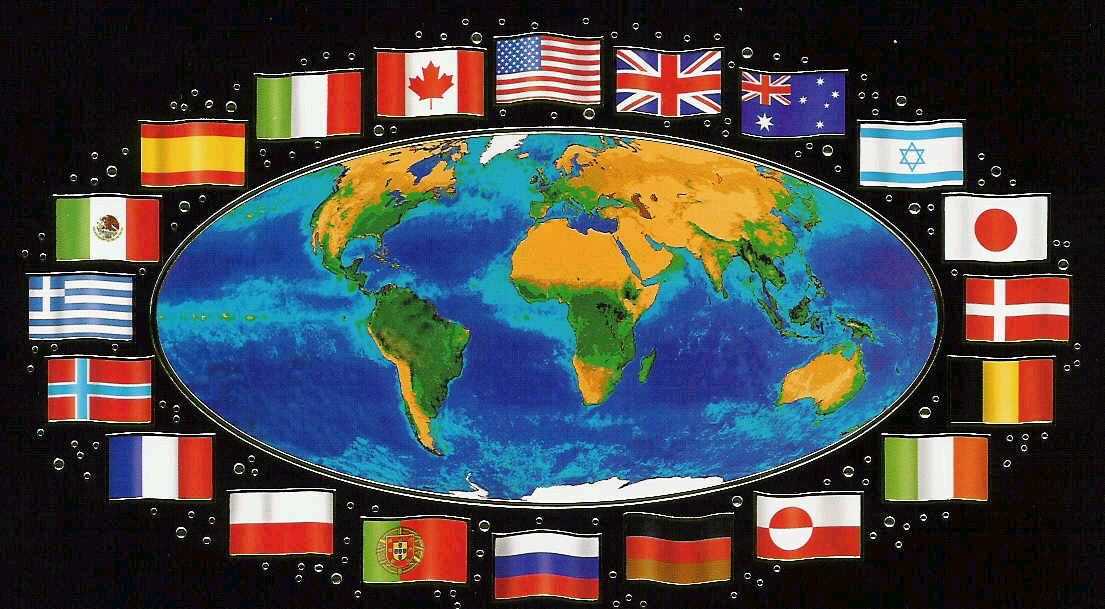 10
Развитие академической мобильности преподавателей и студентов
Академическая мобильность: реализация в Болонском процессе: Методическое пособие для студентов. — СПб.: Изд-во РГПУ им. А. И. Герцена, 2007
      Развитие академической мобильности в многоуровневом университетском образовании. Методическое пособие для студентов. — СПб.: Изд-во РГПУ им. А. И. Герцена, 2007
	(В.И. Богословский, С. А. Писарева, А.П. Тряпицына)
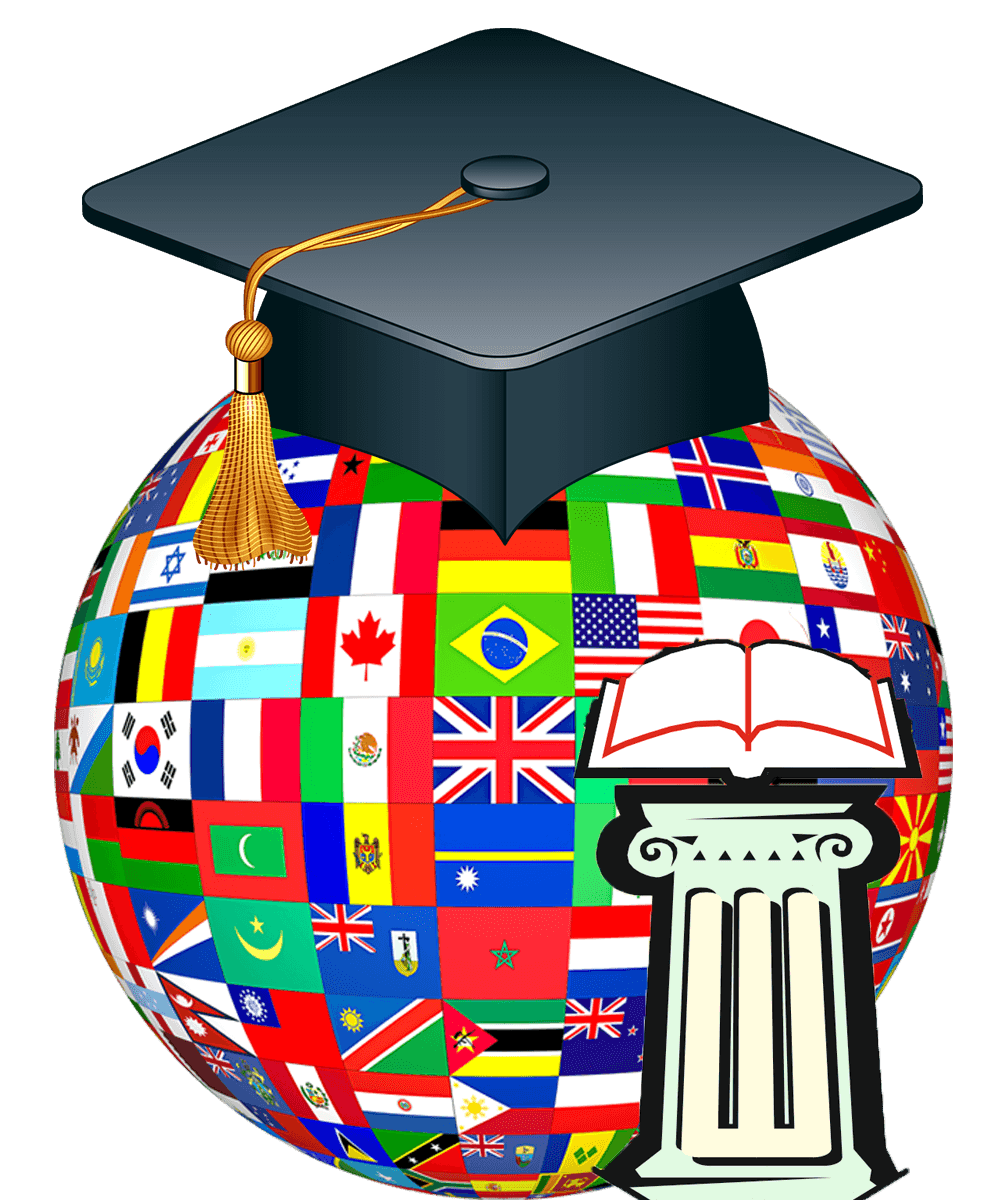 11
Развитие академической мобильности преподавателей и студентов
Повышение квалификации преподавателей
     	Образовательные программы дополнительного профессионального образования (повышения квалификации) профессорско-преподавательского состава:  «Особенности изложения результатов педагогических исследований в научной статье на английском языке»     (автор - составитель Комарова Ю.А)
 
    	«Особенности  профессиональной деятельности преподавателей педагогического вуза, работающих с китайскими студентами» (авторы-составители И.С. Батракова, И.Б. Государев, Е.В.Гребенюк,  Ю.А.Комарова Ю.С.Матросова,  Е.В.Пискунова, Н.Ф. Радионова,
       А.В. Тряпицын)
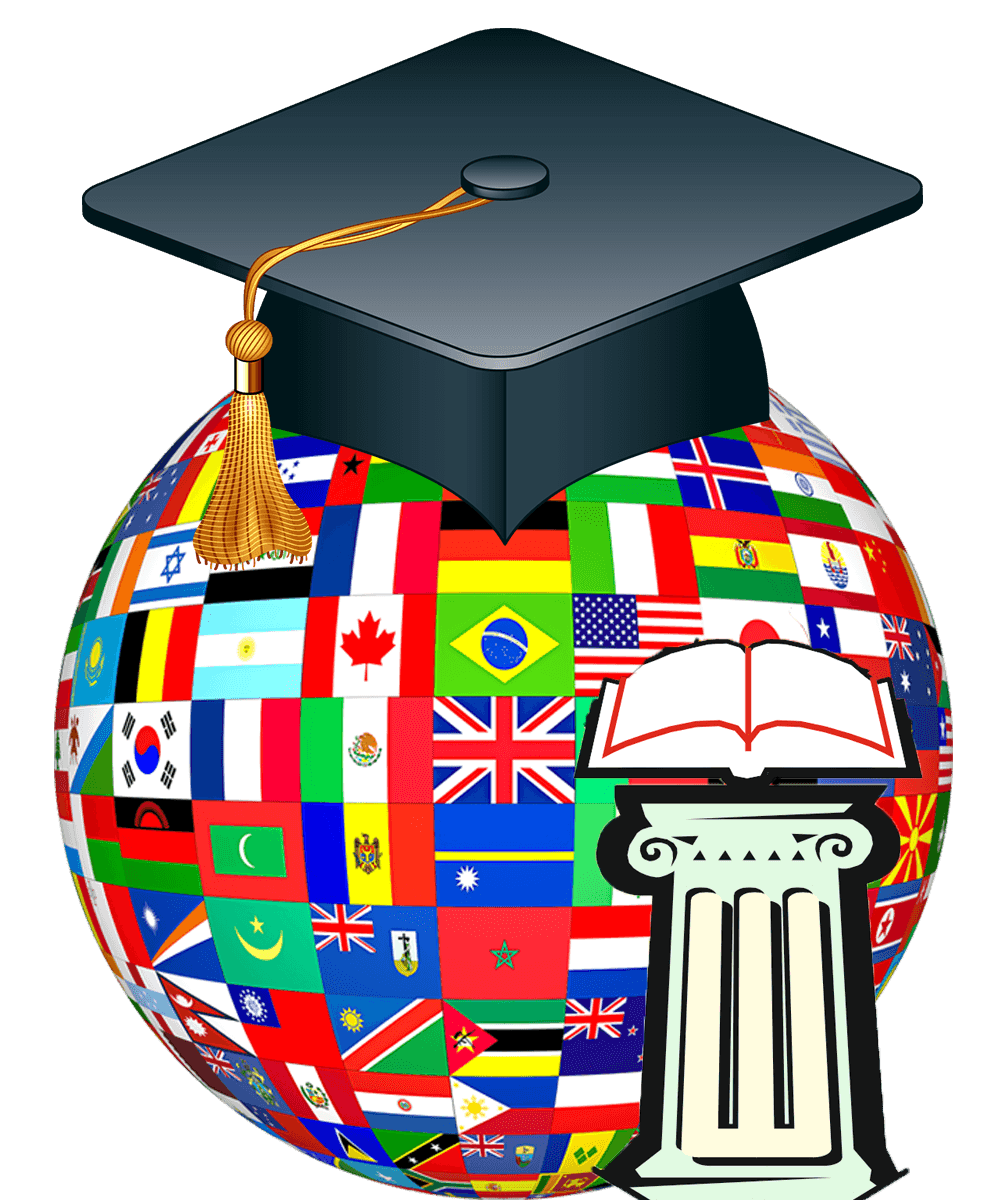 12
GISW
Mission
The vision of The Global Institute of Social Work (GISW) is to deliver quality social work training wherever in the world it is needed the most. Our goal is to provide readily available, cost-effective, and culturally appropriate training in various fields of social work.
Миссия глобального Института социальной работы (GISW) заключается в том, чтобы обеспечить качественную подготовку специалистов по социальной работе, где бы в мире она ни была необходима больше всего. Наша цель состоит в том, чтобы обеспечить легкодоступную, экономически эффективную и культурно подходящую подготовку в различных областях социальной работы.
13
Глобальный институт социальной работы
Глобальный институт социальной работы создан в 2013 году, его штаб-квартира находится в Сингапуре. Основная задача – предоставление квалифицированного культурно адаптированного и финансово эффективного обучения социальным работникам в той части света, где они нужны более всего.
Первый российский филиал GISW сформирован с учётом актуальных потребностей российского общества и отечественной практики социальной работы. Официальное наименование филиала – Международная школа социальной работы (МШСР, ISSW)
По итогам обучения слушатели получают два документа – свидетельство о повышении квалификации и сертификат международного образца.
14
Примеры модулей
Модуль 1. Основы социальной политики и актуальные проблемы реформирования системы социальной защиты населения. Государственная и региональная социальная политика в отношении граждан, нуждающихся в государственной поддержке – 4 часа.
Модуль 2. Финансово-экономическая деятельность организаций социального обслуживания – 6 часов.
Модуль 3. Инновационные практики применения платных услуг в организациях социального обслуживания, соблюдение требований безопасности труда при их проведении – 8 часов.
Модуль 4. Технологии включения общества в социальную политику. Социальная сплочённость – 6 часов.
Модуль 5. Современные технологии по направлениям социальной работы (модули по выбору, в зависимости от специализации слушателя) – 10 часов.
Модуль 5.1. Технологии социального обслуживания пожилых людей и инвалидов.
Методики профессионализации специалистов, работающих с пожилыми людьми и инвалидами.
Модуль 5.2. Технологические основы социального сопровождения в деятельности организаций социального обслуживания. Социальное сопровождение как содействие в помощи семье.
Модуль 5.3. Технологии социально-бытового обслуживания населения.
Модуль 5.4. Технологии и практики социальной реабилитации и абилитации инвалидов.
Модуль 5.5. Обеспечение развития организации социального обслуживания. Управление ресурсами. Планирование и контроль деятельности организации социального обслуживания (организация).
Модуль 5.6. Организация и оказание адресных социально-бытовых, медико-социальных, психолого-педагогических и социально-правовых видов помощи и поддержки разным типам семей и семьям с детьми, оценка их эффективности.  Инновационные практики и инструментарий специалиста по работе с семьей.
Модуль 6. Экономика и управление качеством в организации социальной защиты населения – 8 часов.
Модуль 7. Сущность и понятия всеобщего управления качеством; связь с критериями и философией стандартов ИСО 9000 и ИСО 14000 – 5 часов.
Модуль 8. Социальное предпринимательство: виды, функции. Роль социального предпринимательства в социальной политике – 6 часов.
15
16
Развитие научно-исследовательских и просветительских программ
Адаптация зарубежного опыта
Пропаганда отечественного опыта
Систематизация результатов исследований аспирантов и магистрантов 
Разработка  курсов по выбору для студентов университета  по проблеме использования зарубежного опыта в отечественной  практике подготовки специалистов социальной сферы
пособие Н.Н. Суртаева, 
	       А.В. Тряпицын
Статьи в журналахWeb of Science, Scopus (например, 
      материалы Герценовских чтений по научным школам)
Создание сайта Института, посвященного международному сотрудничеству
Расширение спектра международных конференций, семинаров, олимпиад (включая страны СНГ)
17
Развитие научно-исследовательских и программ
Международное сотрудничество в социальной сфере (области образования)  при проведении исследований позволяет:
находить интересные источники информации;
критически оценивать наиболее эффективные пути 	сбора данных;
 обрисовывать структуру исследования (включая 	программу или план последовательности 	действий исследования);
 анализировать потенциальные сильные и слабые 	стороны выбранной структуры исследования;
 информационный массив данных для нахождения 	проблем и выдвижения гипотез
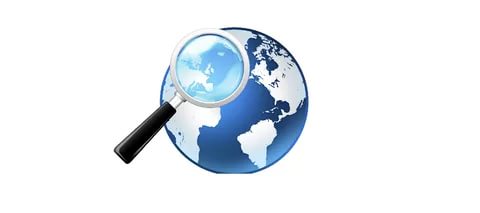 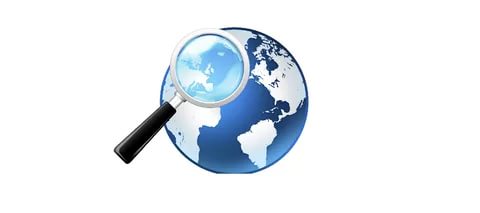 18
Развитие научно-исследовательских и программ
Международные исследования в области образования предполагают:
использование большого разнообразия количественных данных о  самих системах образования: структуре, содержании, ресурсах, способах управления;
 использование в качестве полноправных, как данных о  поведении и деятельности людей в образовательных процессах, так и характеристик их сознания (представлений, мнений, установок, ценностей, знаний  и т.п.);
анализ социального контекста исследования, влияющим на отбор, интерпретацию и изложение фактов;
анализ  культурной относительности закономерностей, которые анализируются в исследованиях
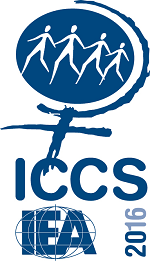 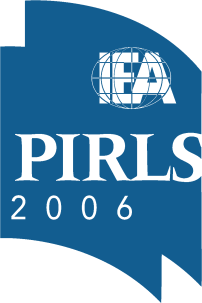 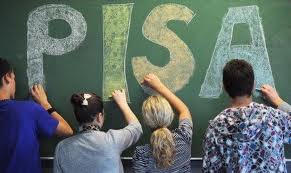 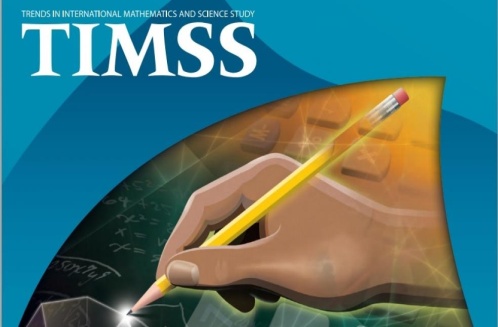 19
Вопросы для обсуждения
Какие  просветительские программы (курсы)
 может предложить Институт педагогики для иностранных студентов?
Какие международные семинары можно подготовить  к юбилею Института педагогики в 2021 году?
Каким образом можно организовать международные исследования актуальных проблем образования?
20
C каждым новым языком вы проживаете новую жизнь. Если вы знаете только один язык, вы живете всего один раз (чешская пословица)

                     Учить язык, значит открыть новое окно           в мир (китайская пословица)
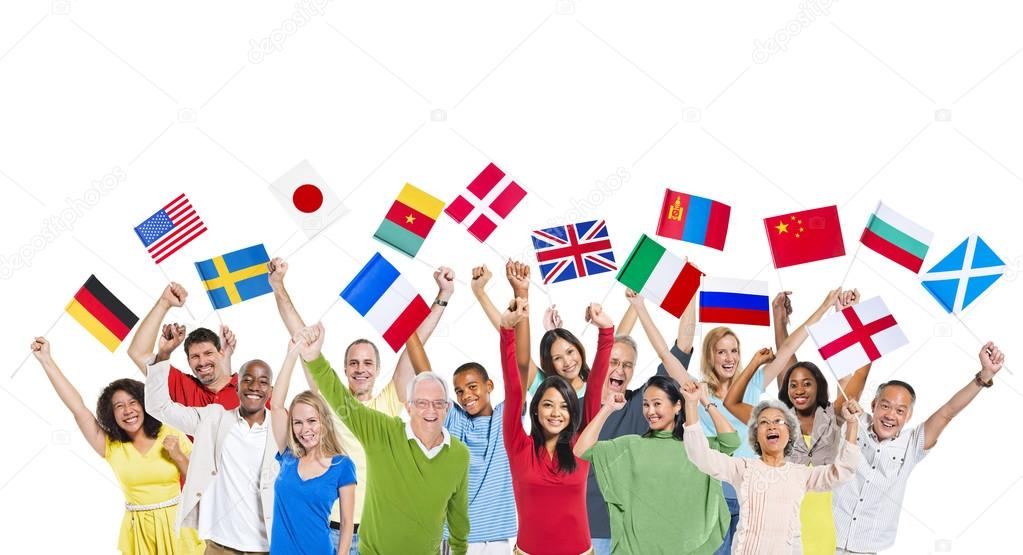 21
Благодарю за внимание
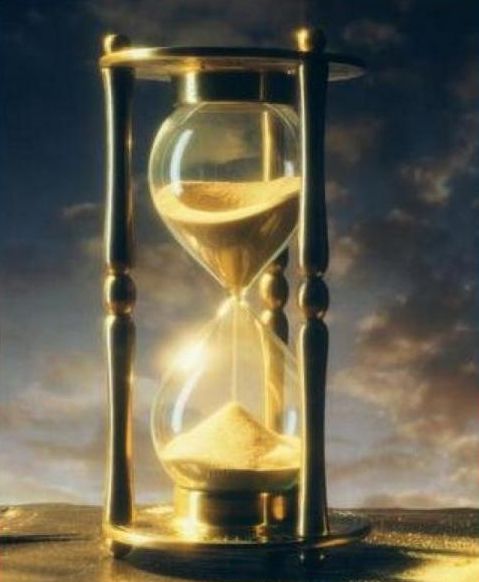 22